Муниципальной казенной общеобразовательной учреждений Находкинской школа- интернат начальной общей образований
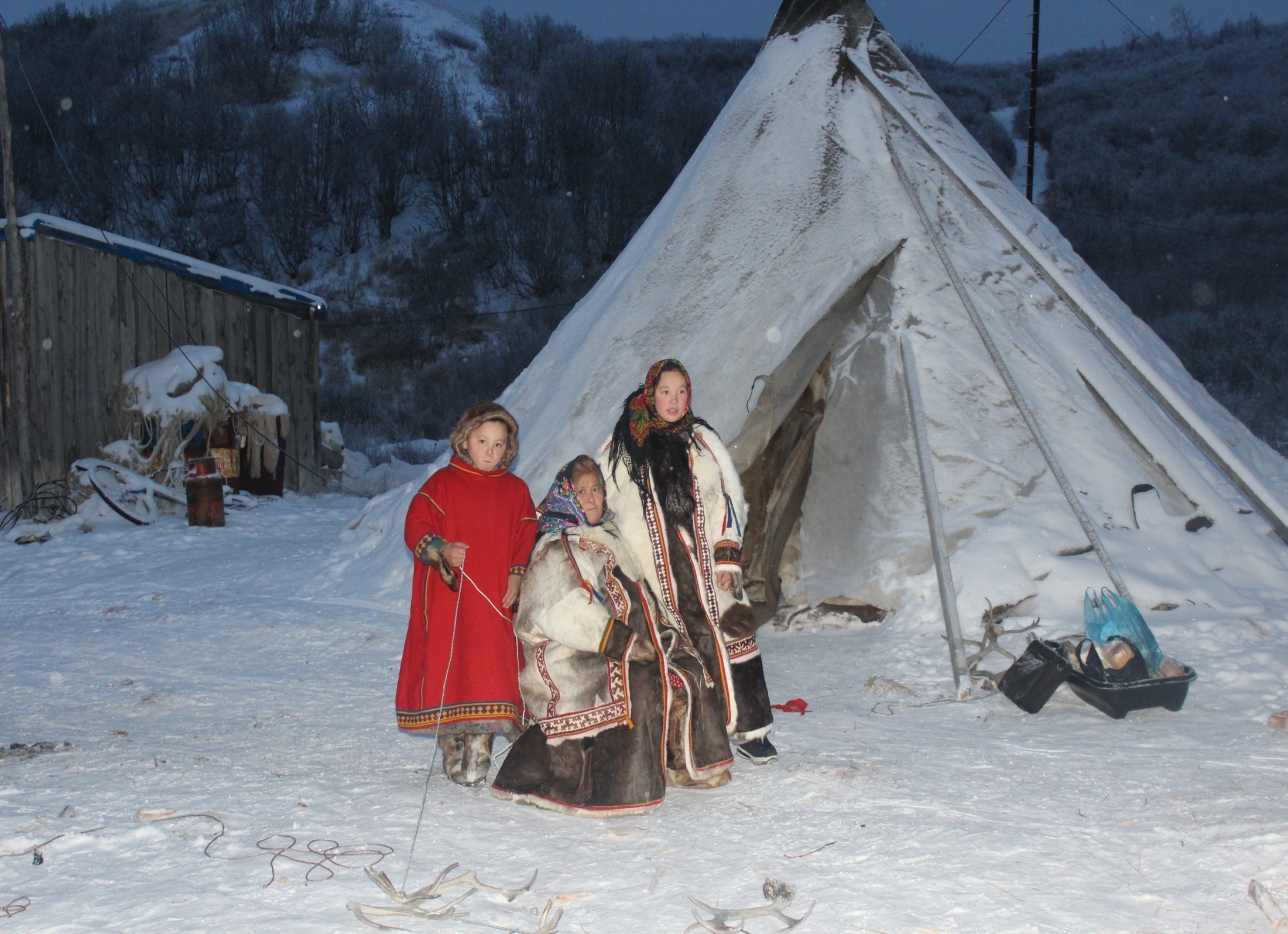 Лаханако
«Пухуця няхар’’ не ню»


Тэсида Никита
сертавы манзая, 3 класс
Руководитель: Андреева В.Н.
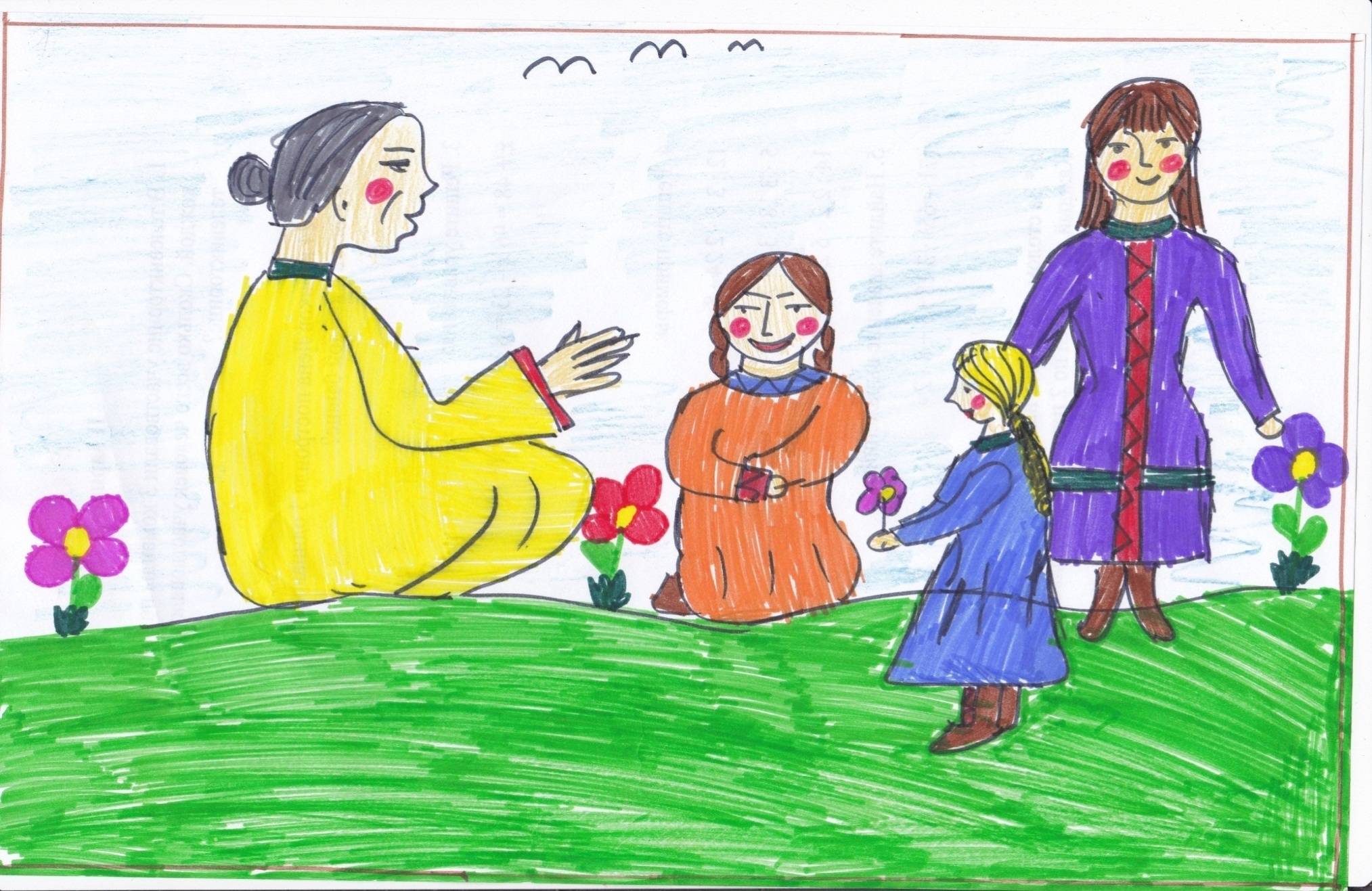 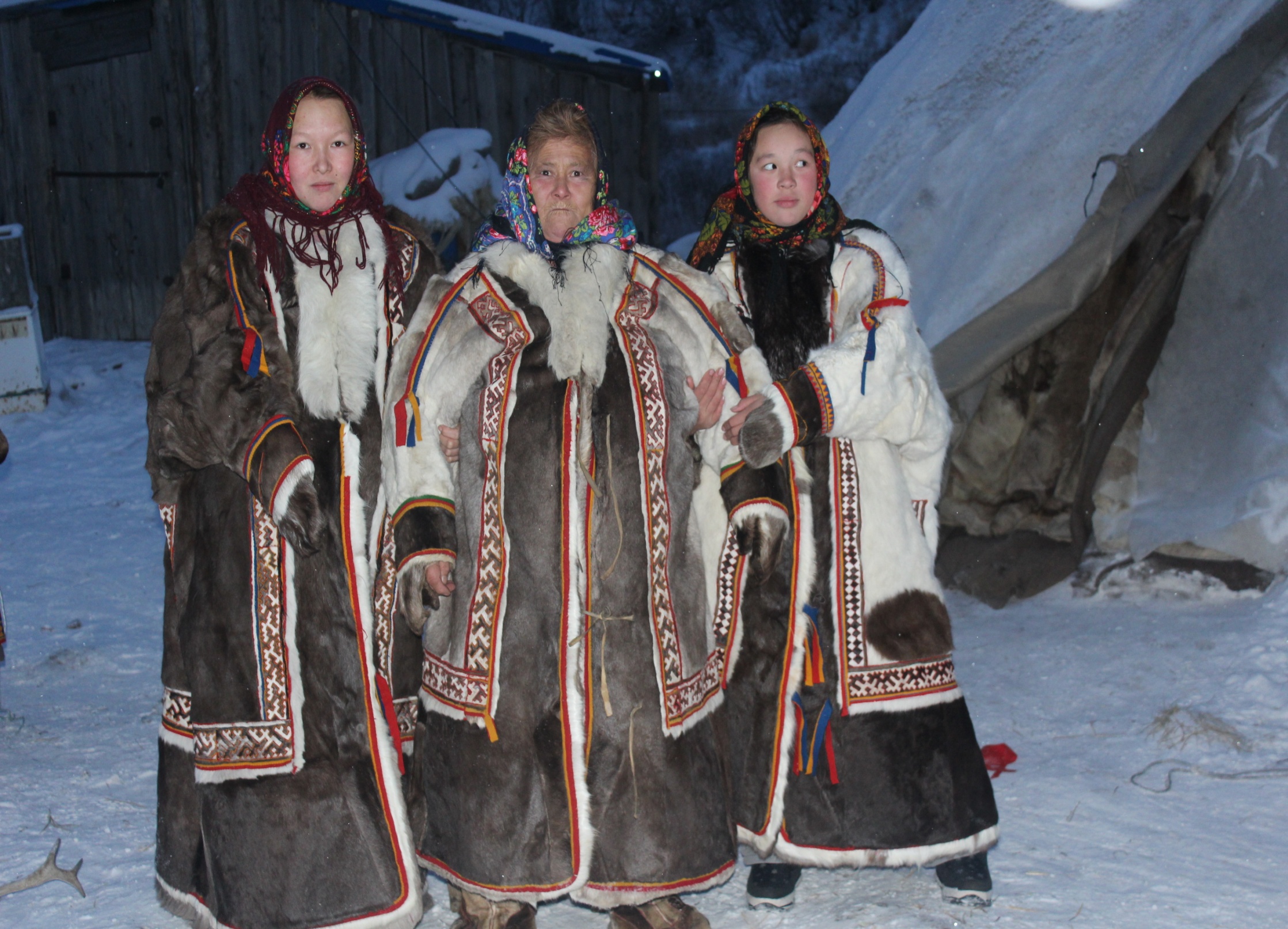 Ноб’’ хадян не илевы. Няхар’’ не нюда нэвы.
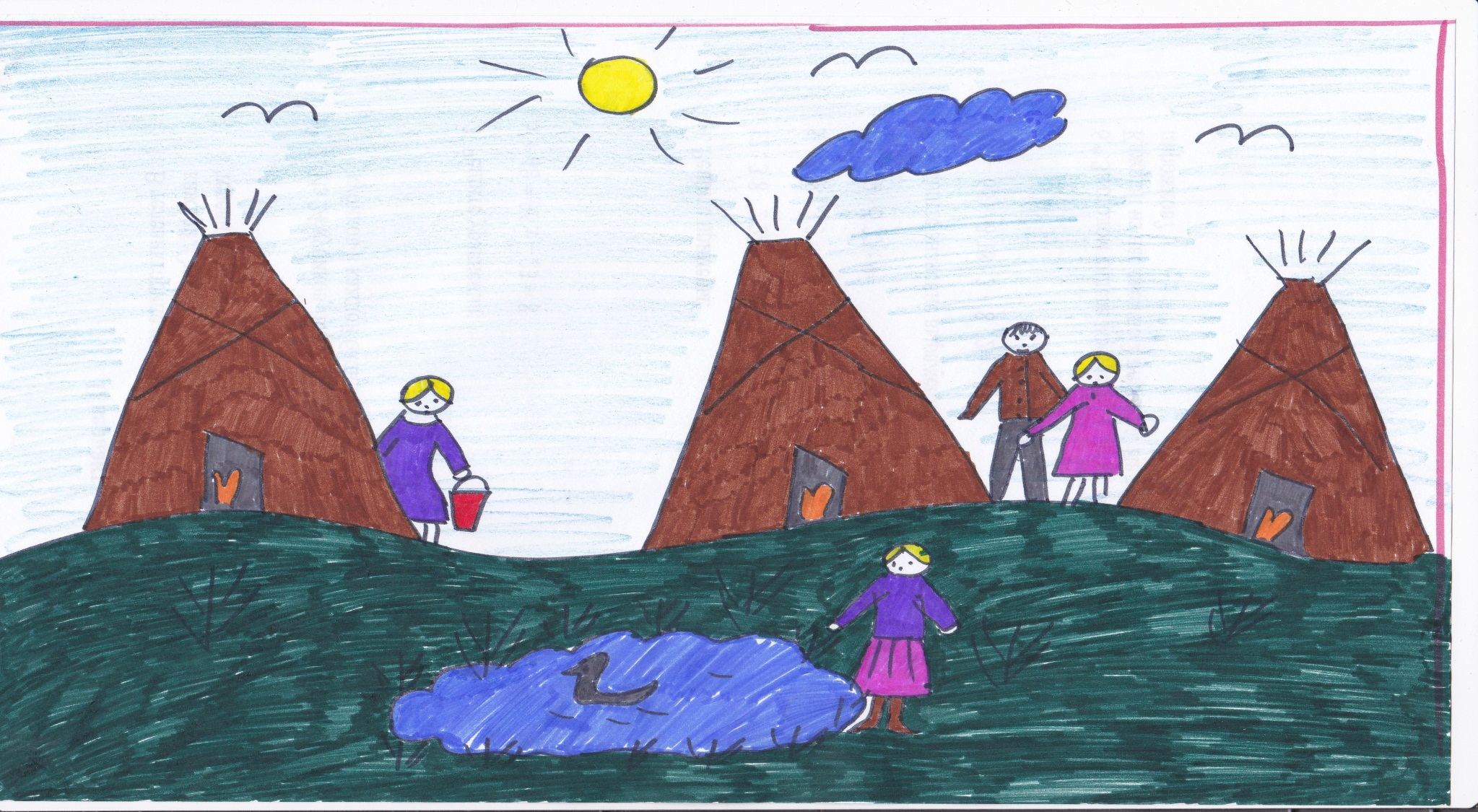 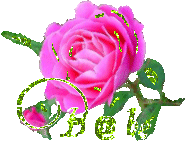 Нюда нарма. Нули’’ сомбой нэвы. Икад, нумгад надимэкораха. Мал нокхандо’ хаюпа хая. Тода ё вэкана иле.
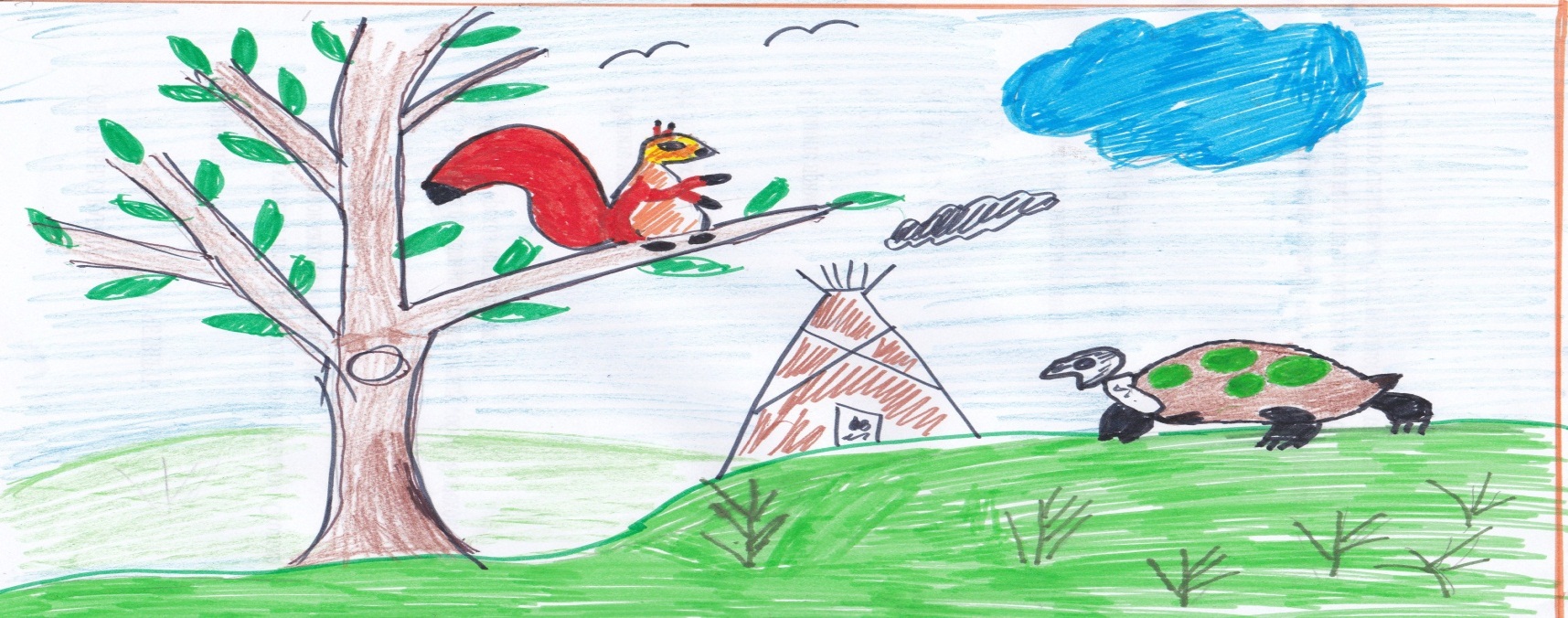 Тикы ялэ пуна нока по хая. Небядо’ пухуцянэ хая. Нобкуна саць ханкулы. Таряхакон’ ма:
- Не нюху ни хань, мер тоя.
Нарка не нюда тован’ ни харва, пыда ма:
Мань хыдини халдамбидм’.
Таряхако ма:
-Пухуця нарка не ню, таминд я сармиканэ – черепаханэ хань.
Пыда черепаханэ хая.
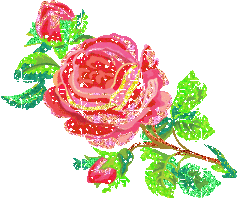 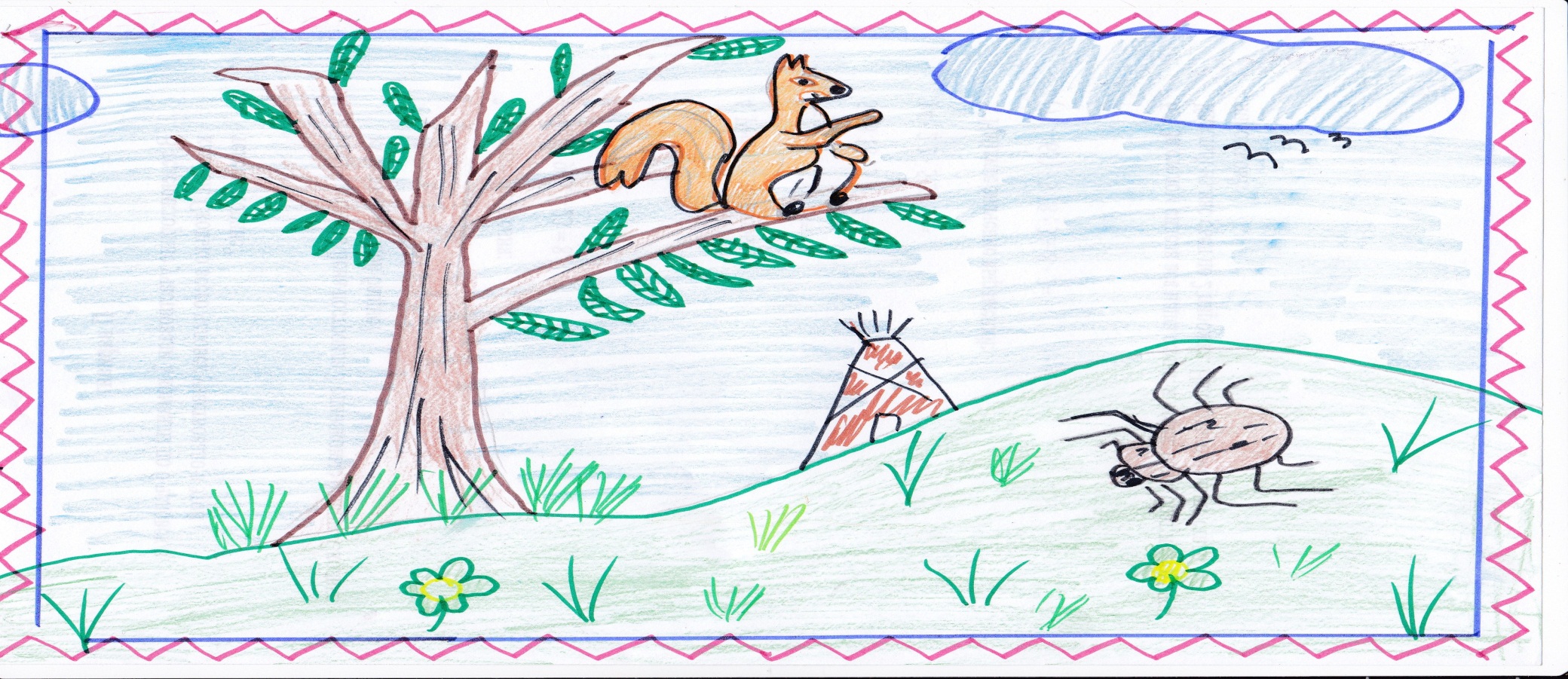 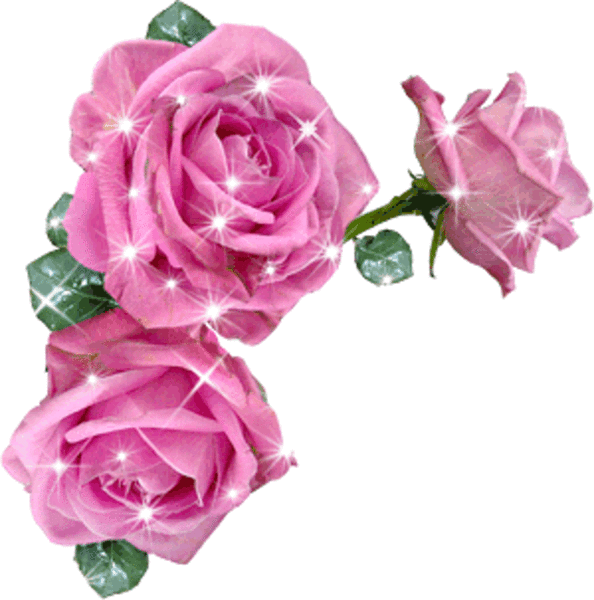 Тадхава таряхакор пухуця ёнэй не ню мят’ хая. Нобтекы вада – ёнэй не нюда нобтарем’  саць тетнавы. Таряхакор  лярцэнэ сертада, нензямзь.
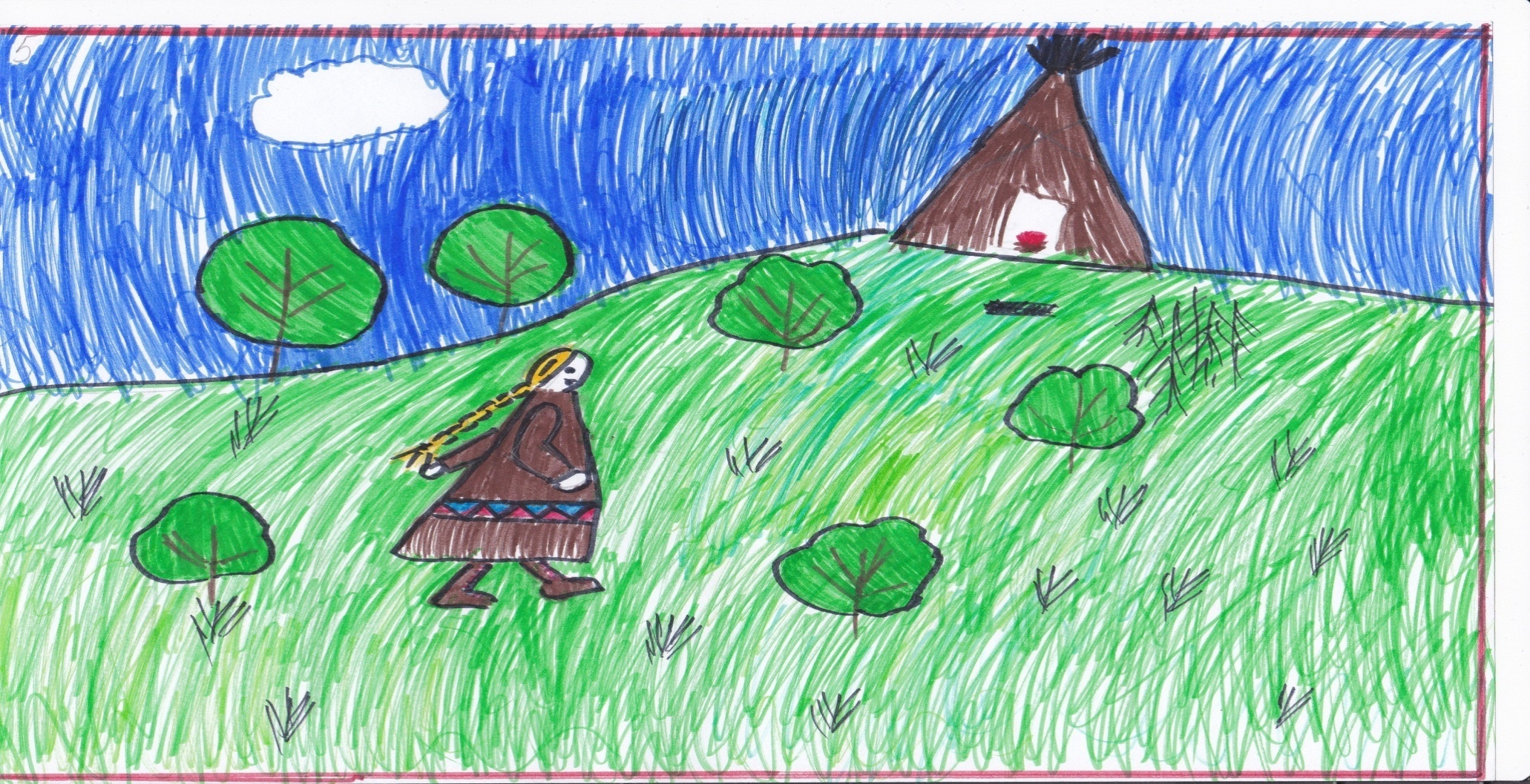 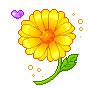 Пухуця нюдя не нюн тэвы. Пыда нани манзаравы. Небянда ханкулавам’ намда, пыда таминда хангурта небянда сюрбы.
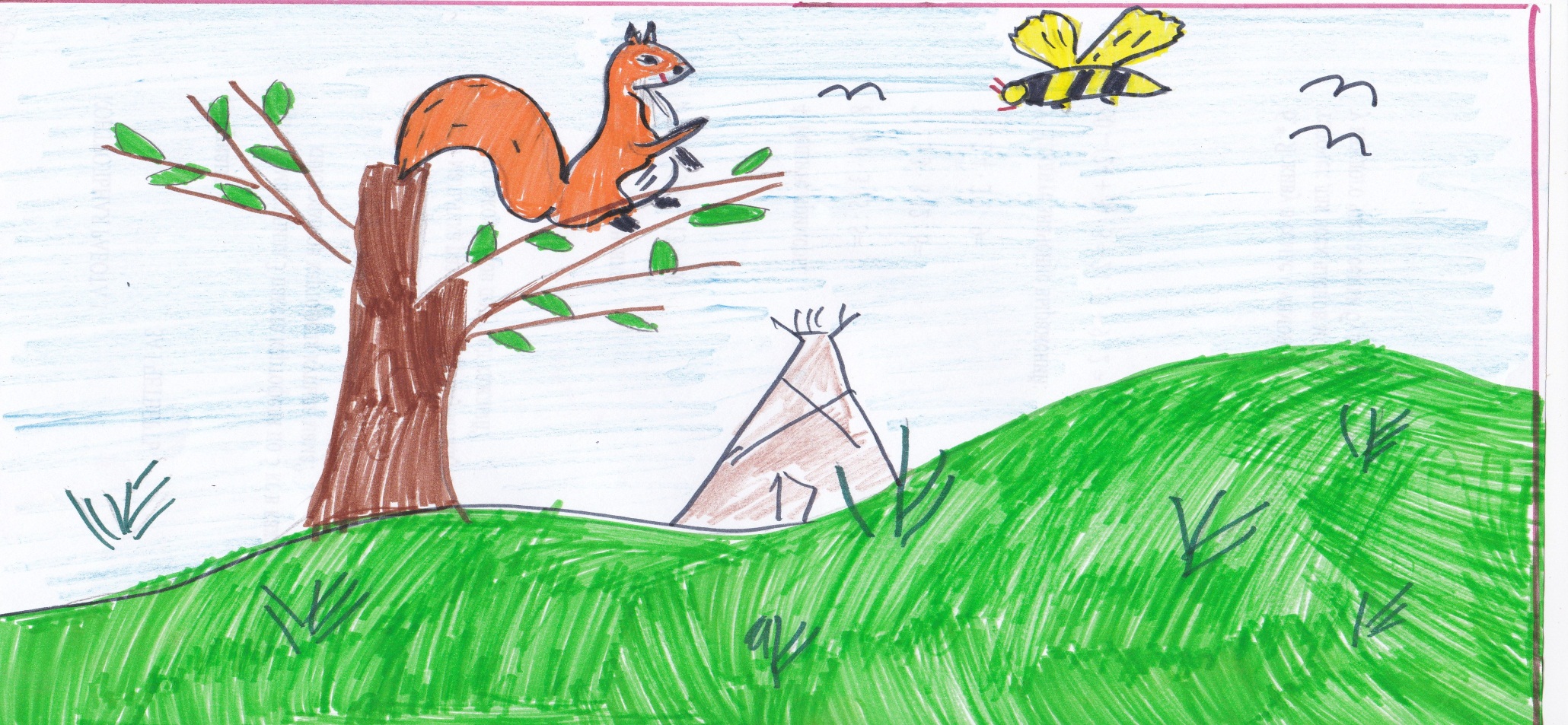 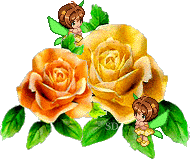 Таряхако ма’’я ма:
Илеванд ямбан хусувэй хибям’ майбтамбю.
Пыда нули’’ пон’ илесь. Иланда пуняна солотой пилёнэ хаясь. Сыра ёльцьнгана ядембада мята мюня хонёседы.
Сава сензя! Спасибо!
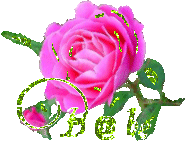 Лаханако рисунок харни падтавыни. 
Си”ми нядабавы
учительницами: Андреева Валентина Нассовна

Автор шаблона: 

Ранько Елена Алексеевна 
учитель начальных классов  
МАОУ лицей №21 
г. Иваново


Сайт: http://elenaranko.ucoz.ru/
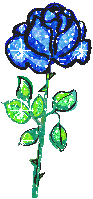